Same or different
他  你  她  们  妈  好
日	曰
日	目
们	门
日	                                                          目
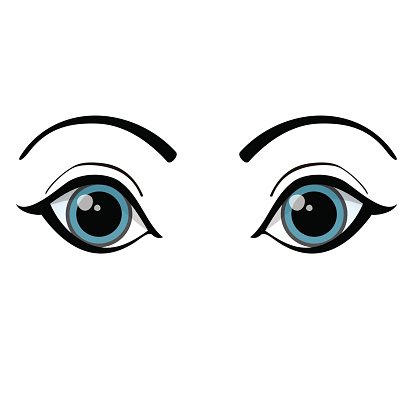